Política e RBI
António Pedro Dores
21 de Maio de 2016
Índice
Teoria social
Fundamentos da organização social
Hierarquização da sociedade
Como se pode transformar a natureza social humana?
Aliança aristocracia-burguesia
Propriedade plena (exclusão universal)
Absolutismo (Rei Sol)
Referências cartesianas (física e positivismo)
Estado-nação
Individuação - Individualismo
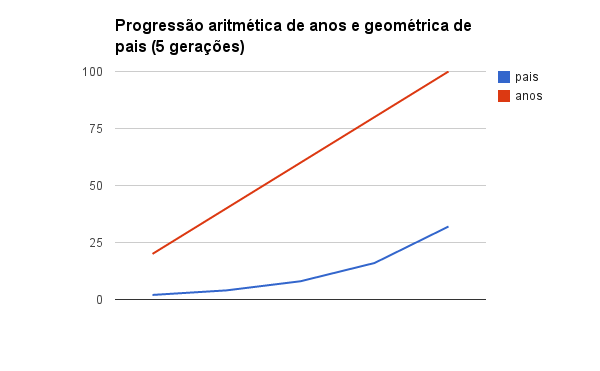 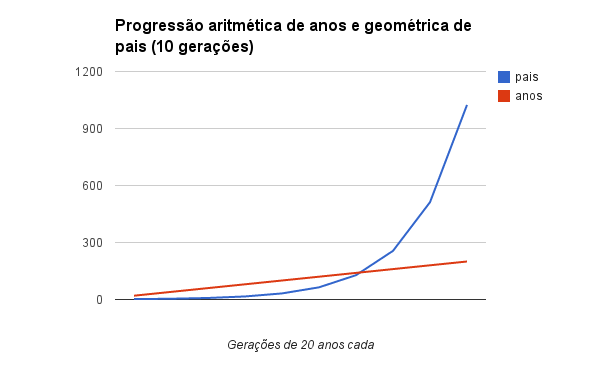 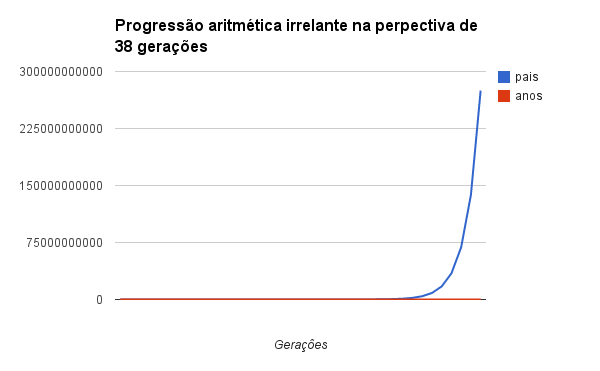 Structural funcionalism and media info
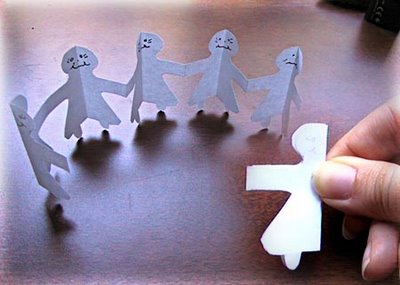 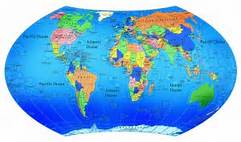 Giddens´ critique, internacional relations
Esquema mental piramidal
Divisão de trabalho                -                  hierarquia
Deus = mercado = planeamento
Lutas políticas
Cartesiana: especialistas irresponsáveis (Estados mais ou menos violentos, sempre muito ideológicos)

Anti-cartesiana: orientações de vida para todos e não só para os privilegiados

Acabar com a miséria para se poder fazer política (orientação) democrática(p/ todos)
Pessoas fora da sociedade
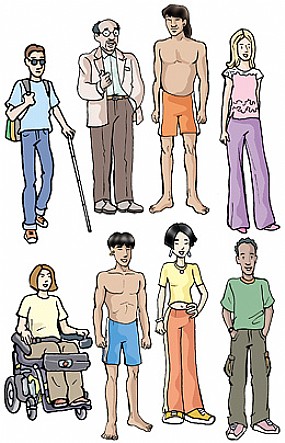 Violência democrática
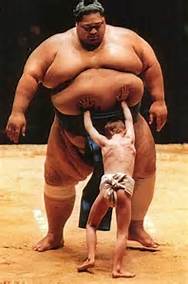 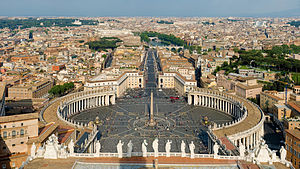 Hierarchy
Female
Male
Persistência da hierarquia
Economia da dádiva
Construção da identidades 
Política da dívida

Domesticação: controlo da capacidade de reprodução. No caso dos humanos através do controlo das identidades sociais (sequestro)
Choque da realidade
Madre Teresa de Calcutá

Teoria social 

Prisões
Transformação Social
Democracia abolicionista (tb da dívida)
Justiça Transformativa
Crítica à teoria social cartesiana
Anti-extrativismo
RBI – solidário, não hipotecável
Fim
http://iscte.pt/~apad


http://iscte.pt/~apad/estesp/trilogia.htm